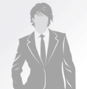 Philibert DE LA ROUSSIGNOL

12 Street Name, Madrid
Teléfono: 000 111 333
Email: name@mail.com